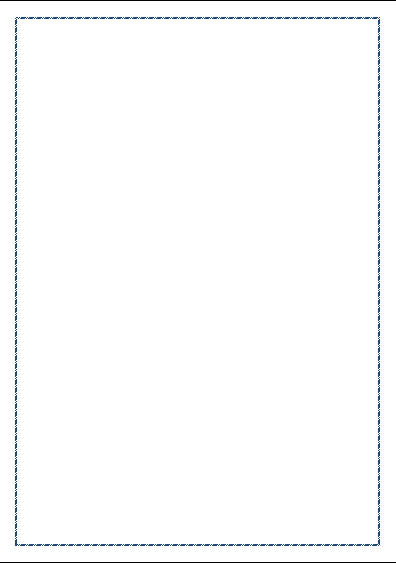 Додаток  11
Навчальні та ігрові комп’ютерні програми
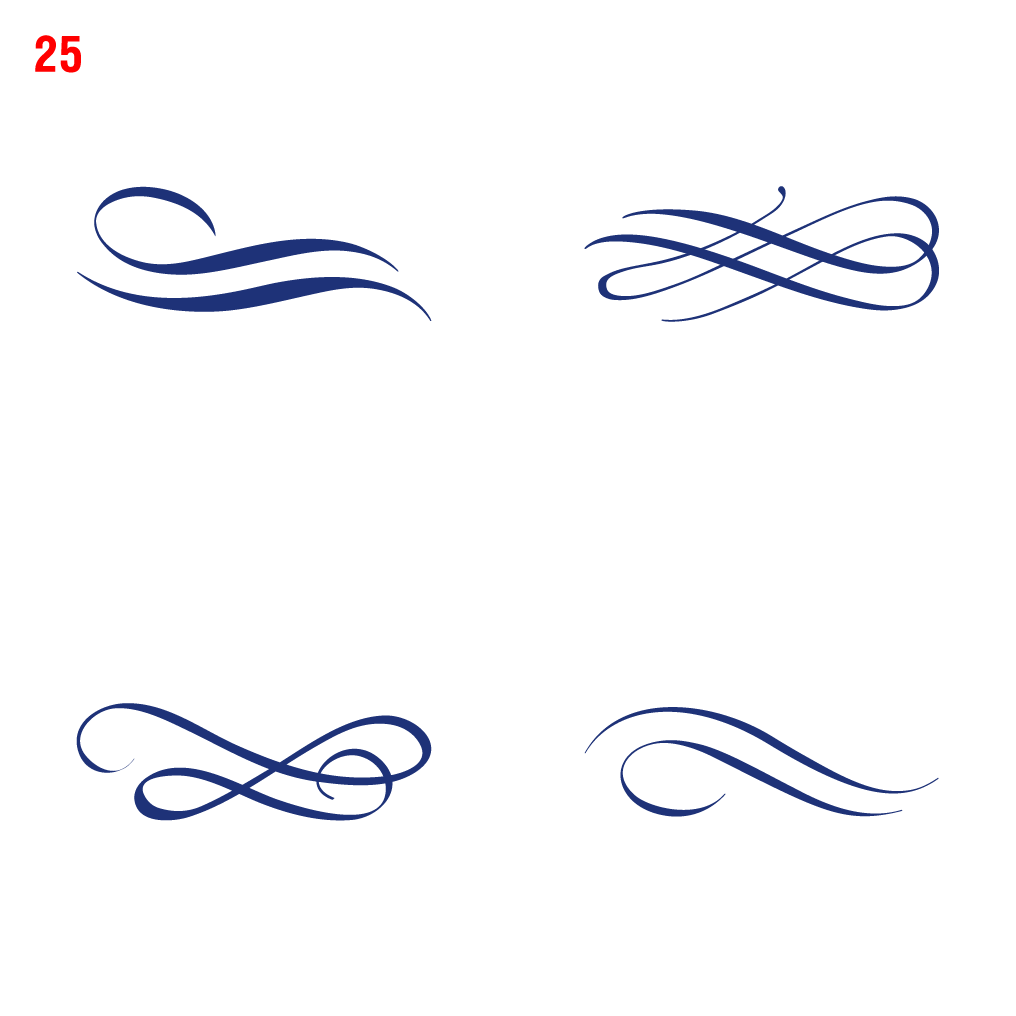 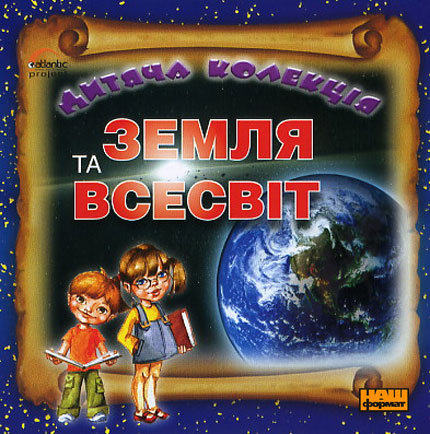 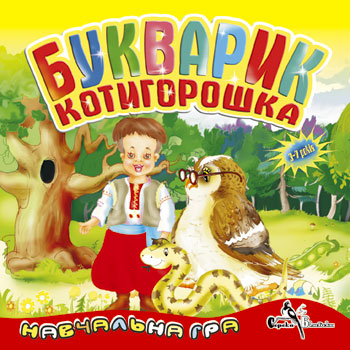 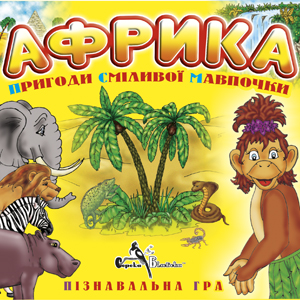 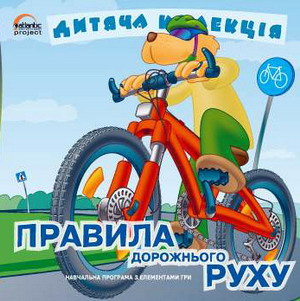 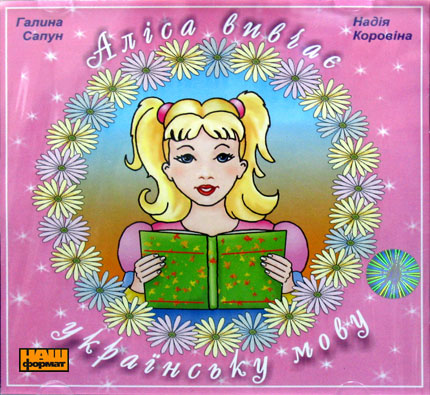 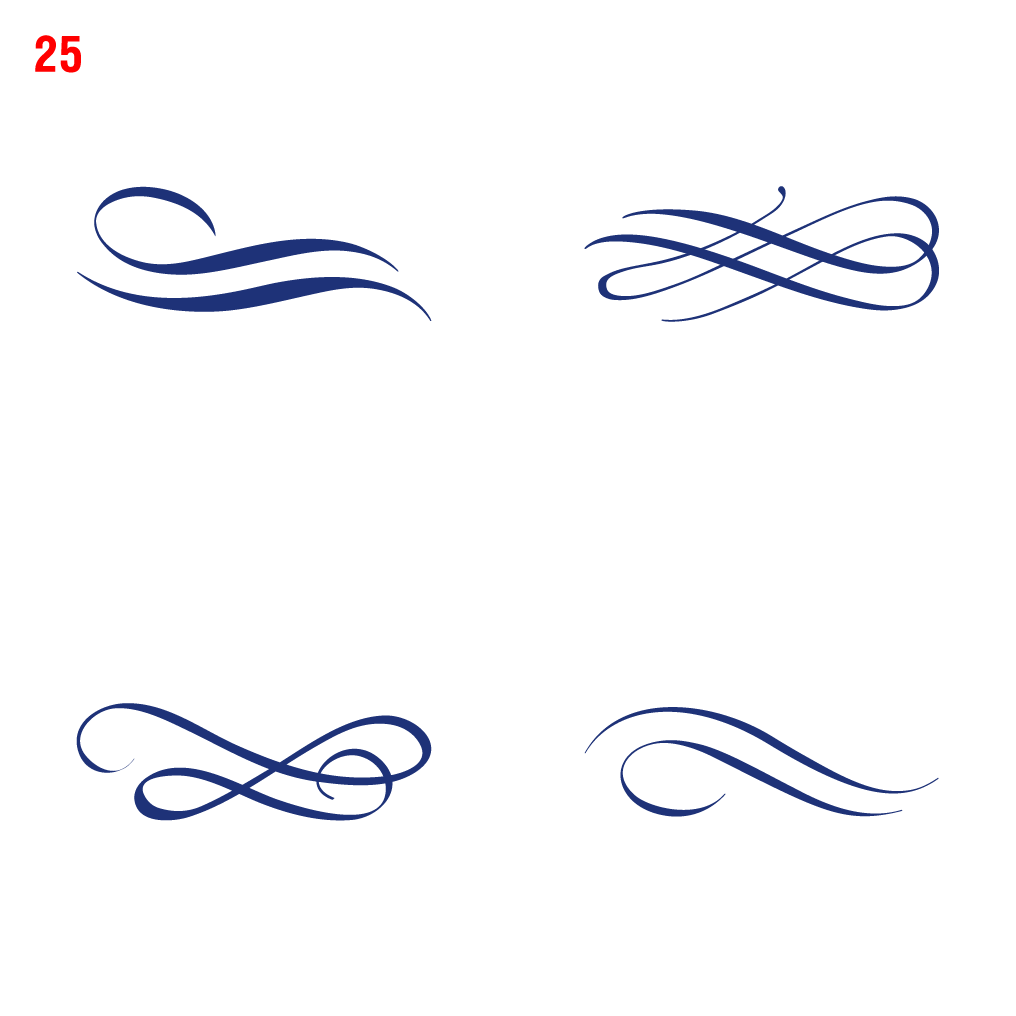